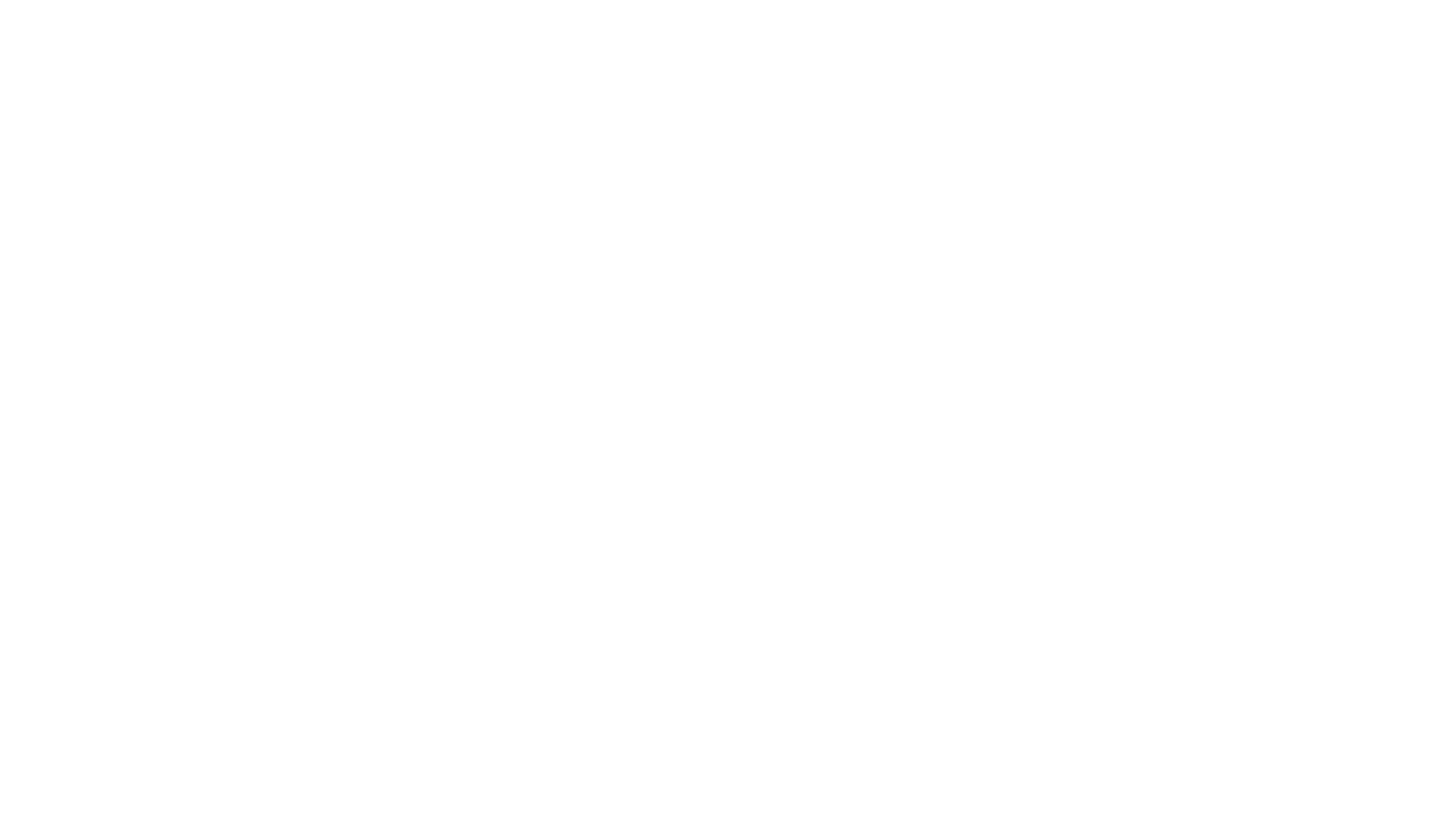 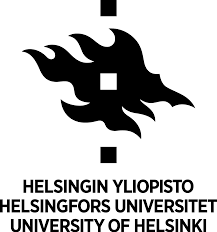 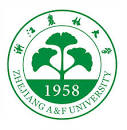 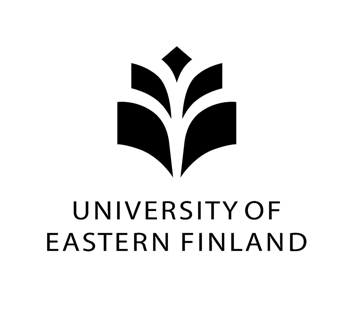 Short-term effects of biochar on soil CO2 efflux in boreal Scots pine forests
Xudan Zhu *, Tingting Zhu, Jukka Pumpanen, Marjo Palviainen, Xuan Zhou, Liisa Kulmala, Viktor J. Bruckman, Egle Köster, Kajar Köster, Heidi Aaltonen, Naoki Makita, Yixiang Wang, Frank Berninger

 Department of Environmental and Biological Sciences, University of Eastern Finland, Finland
2
CONFIDENTIAL
3
http://cprsx.com/blog/climate-change-action-plan/soil-fertilization/
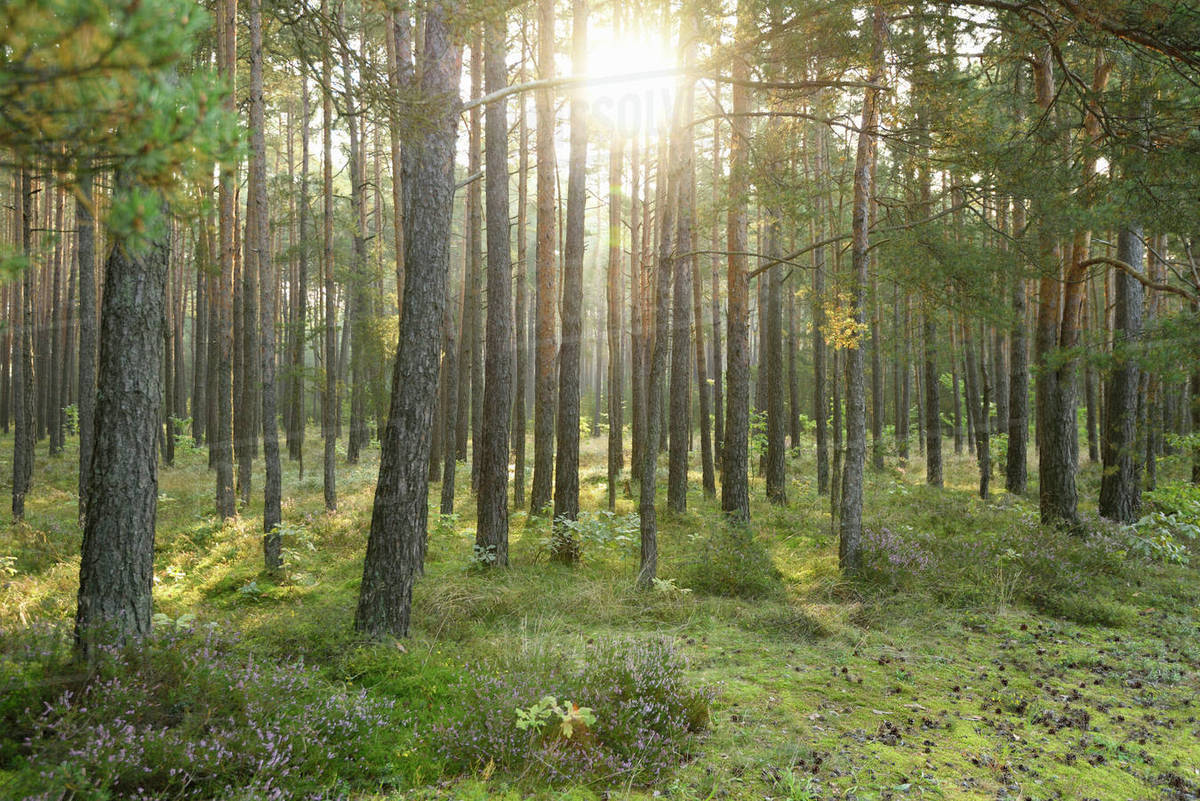 Introduction
Biochar      restore soil fertility      ecosystem productivity

Biochar      sequester C     atmospheric CO2

Biochar      soil CO2 effluxes ?
Subtropical & temperate forests       inconsistent 
Boreal forests     rare
4
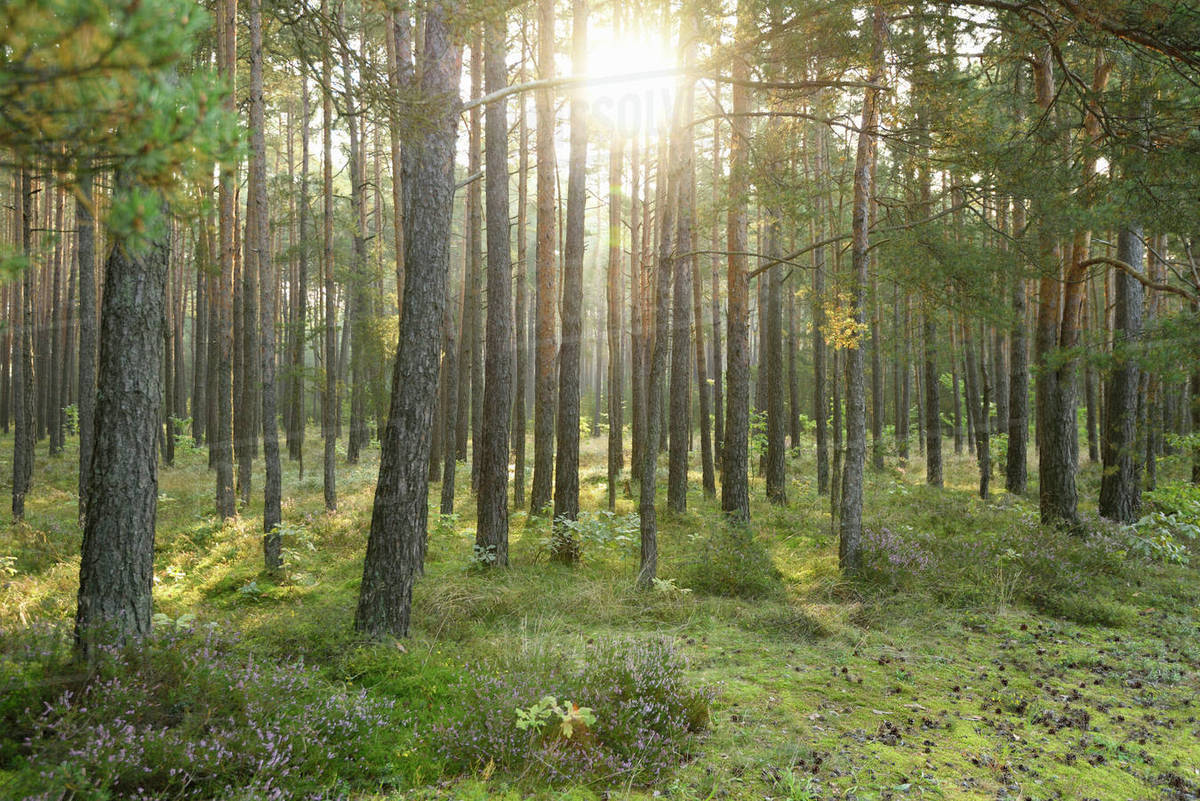 How does biochar affect short-term soil CO2 ?
Soil moisture
Soil CO2
Soil temperature
Soil organic content
pH
Others
Soil organism
CONFIDENTIAL
5
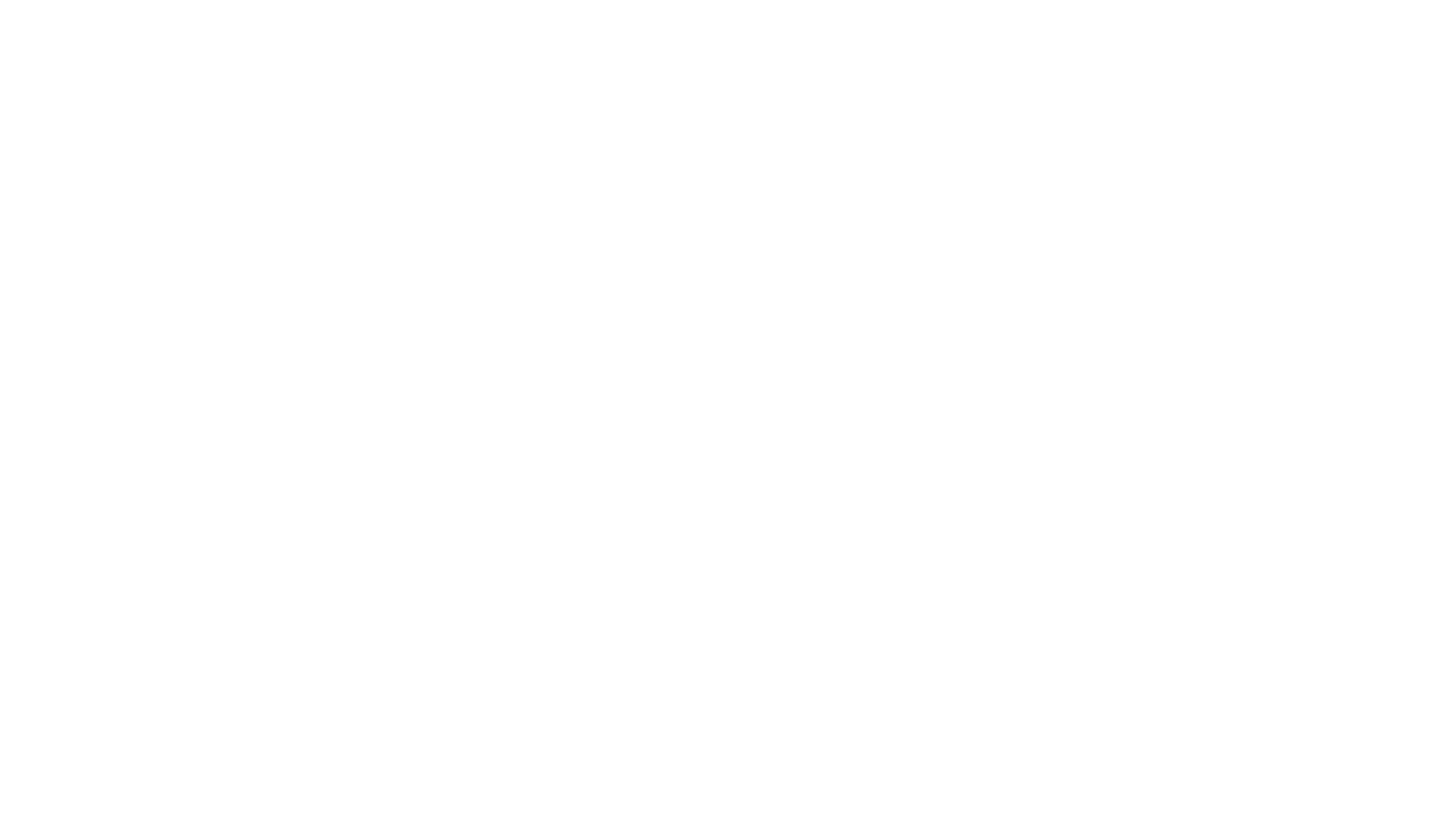 Biochar will increase soil CO2 efflux by changing the soil physiochemical and biological properties at the initial stage. 

The pyrolysis temperature and amount of biochar will affect these factors.
Hypothesis
6
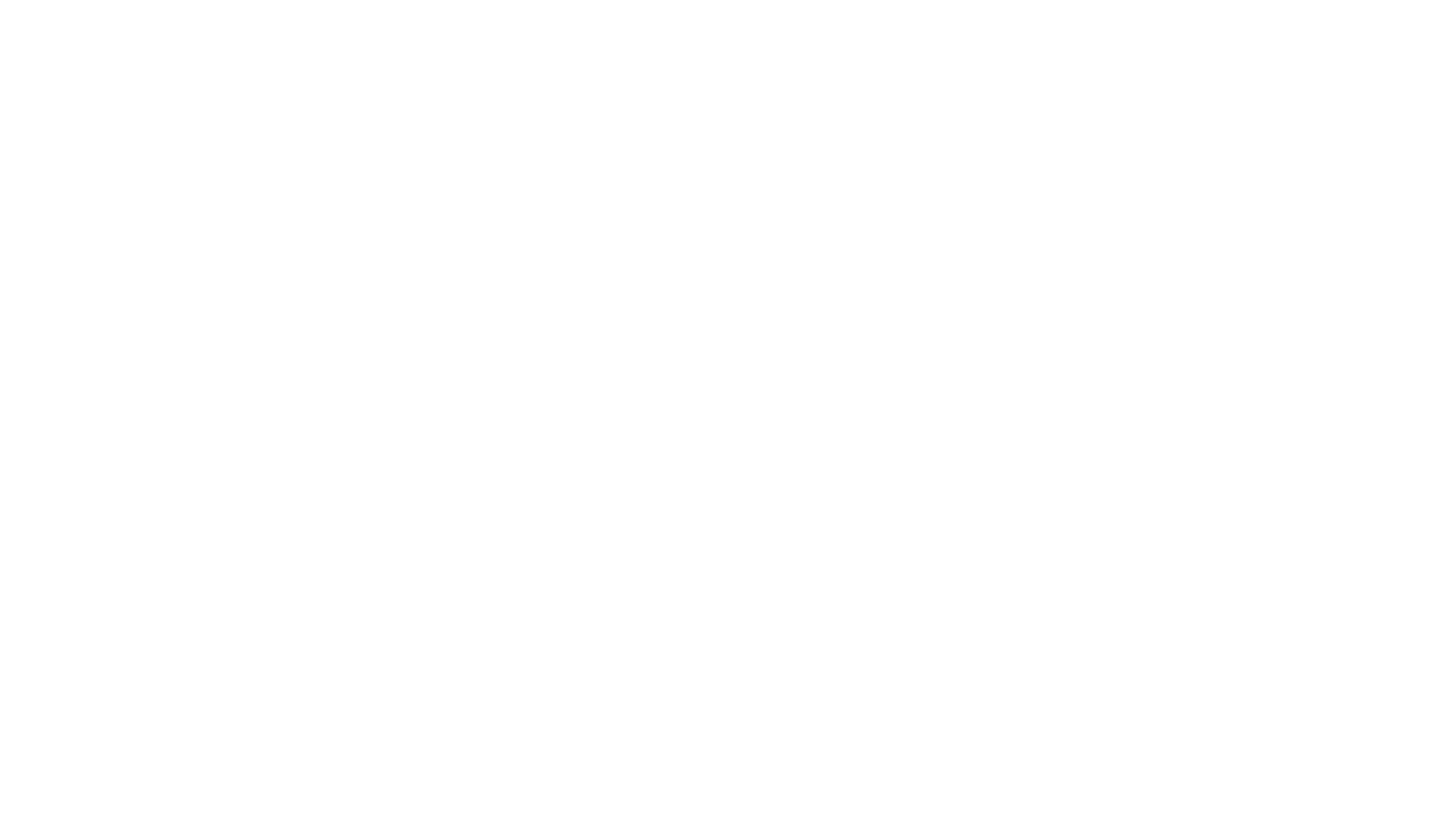 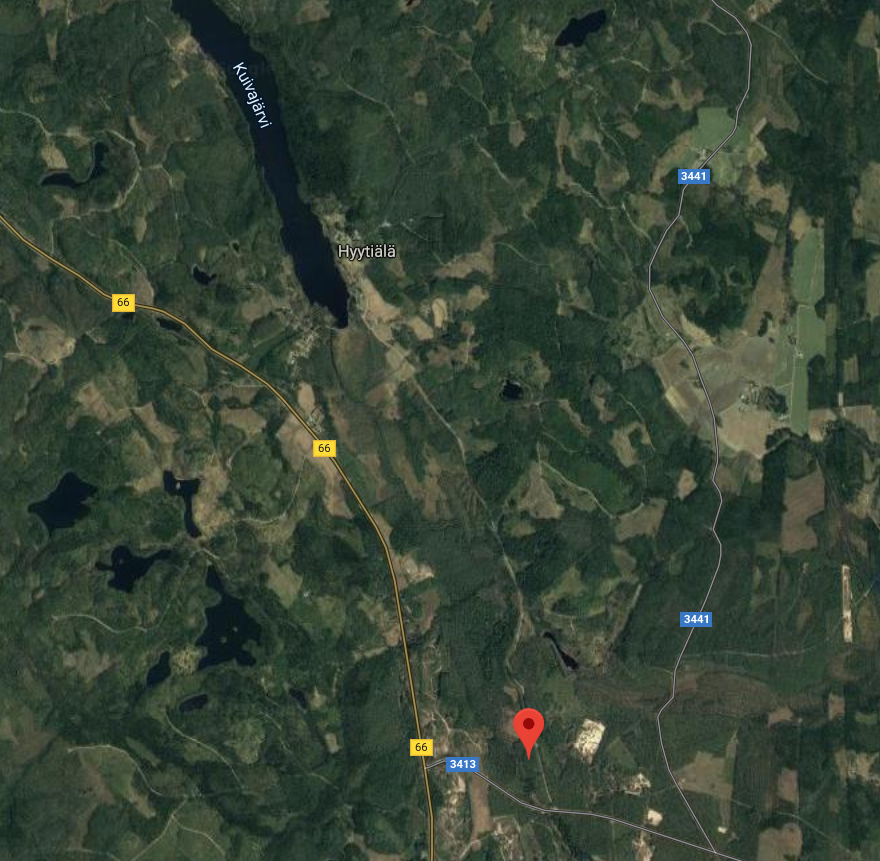 Site DescriptionHyytiälä stataion (61ﹾ 48׳ N, 24ﹾ 18׳ E )
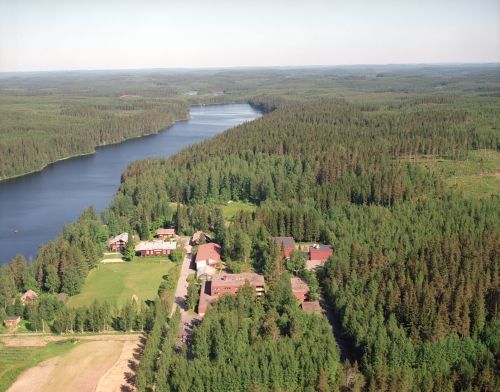 Flat terrain
Low-fertility xeric site types 
20-year-old Scots pine forest
Mean annual air temperature 3.5 ℃
Mean annual precipitation 700 mm
Snow cover duration 145-160 days
7
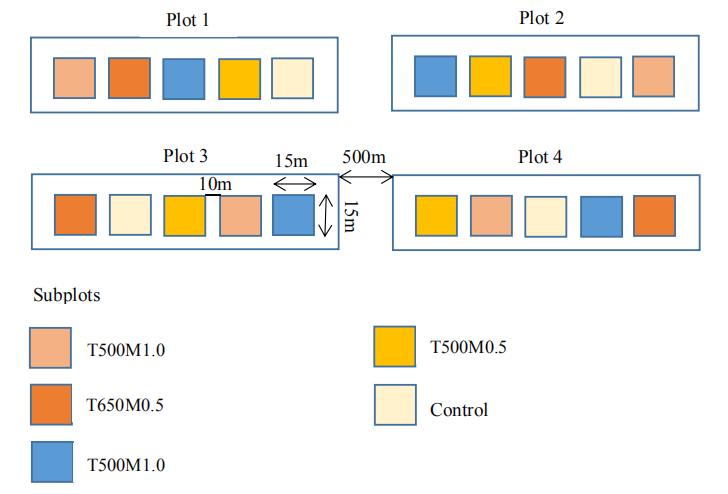 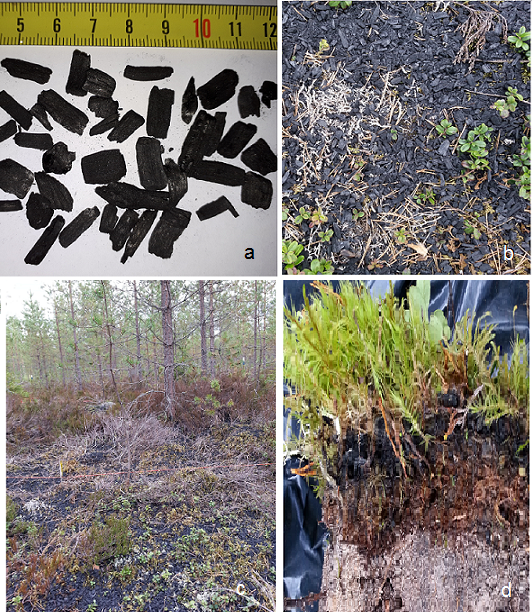 T650M1.0
Biochar types: 500 ℃, 650 ℃
Amounts : 0.5 kg m-2,  1.0 kg m-2
Experimental set-up: randomized-block design
Sampling during May-Sep 2015
Schematic
8
[Speaker Notes: The biochar 134 was spread manually on top of the humus layer (0.5–2.0 cm) in May 2015 to avoid soil disturbance and damage to roots. 135 During our experimental period, biochar remained on the surface of soil, but the moss-dominated vegetation did not 136 suffer from biochar addition and remained stable. The mosses did not cover the biochar until the second summer after 137 treatment .]
Measurements
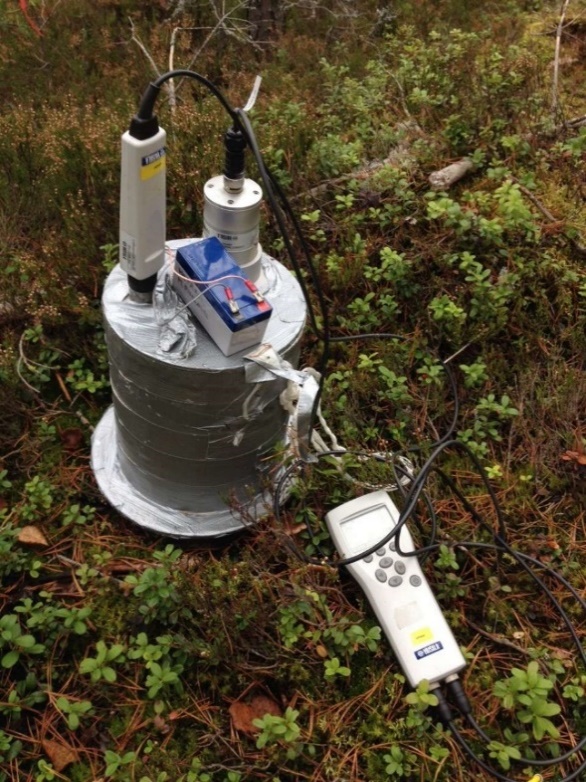 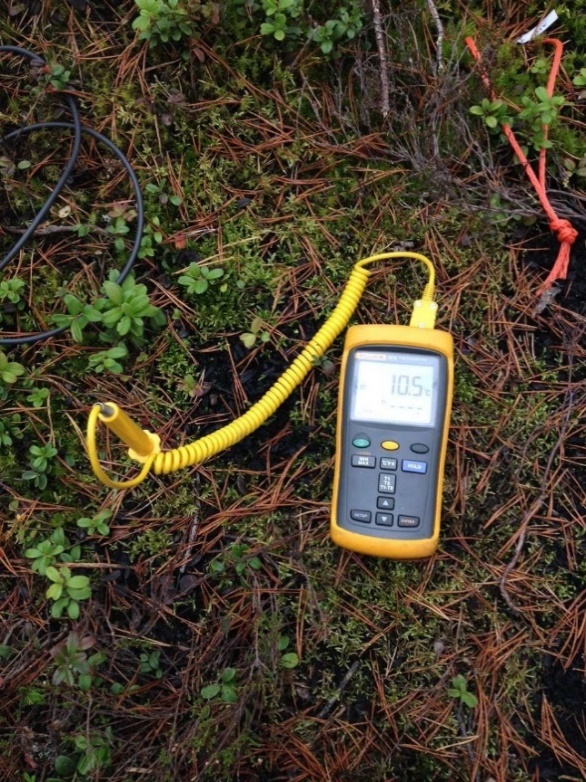 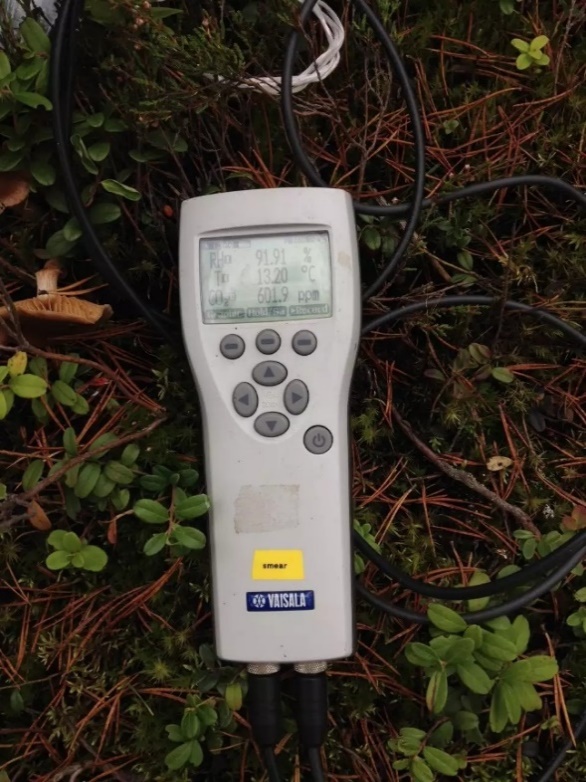 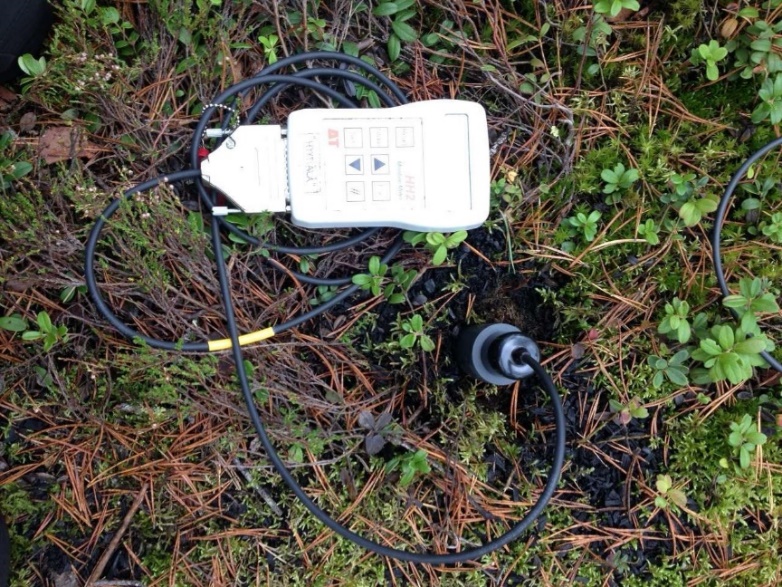 Chamber system
Data recorder
Soil thermometer
Soil hygrometer
9
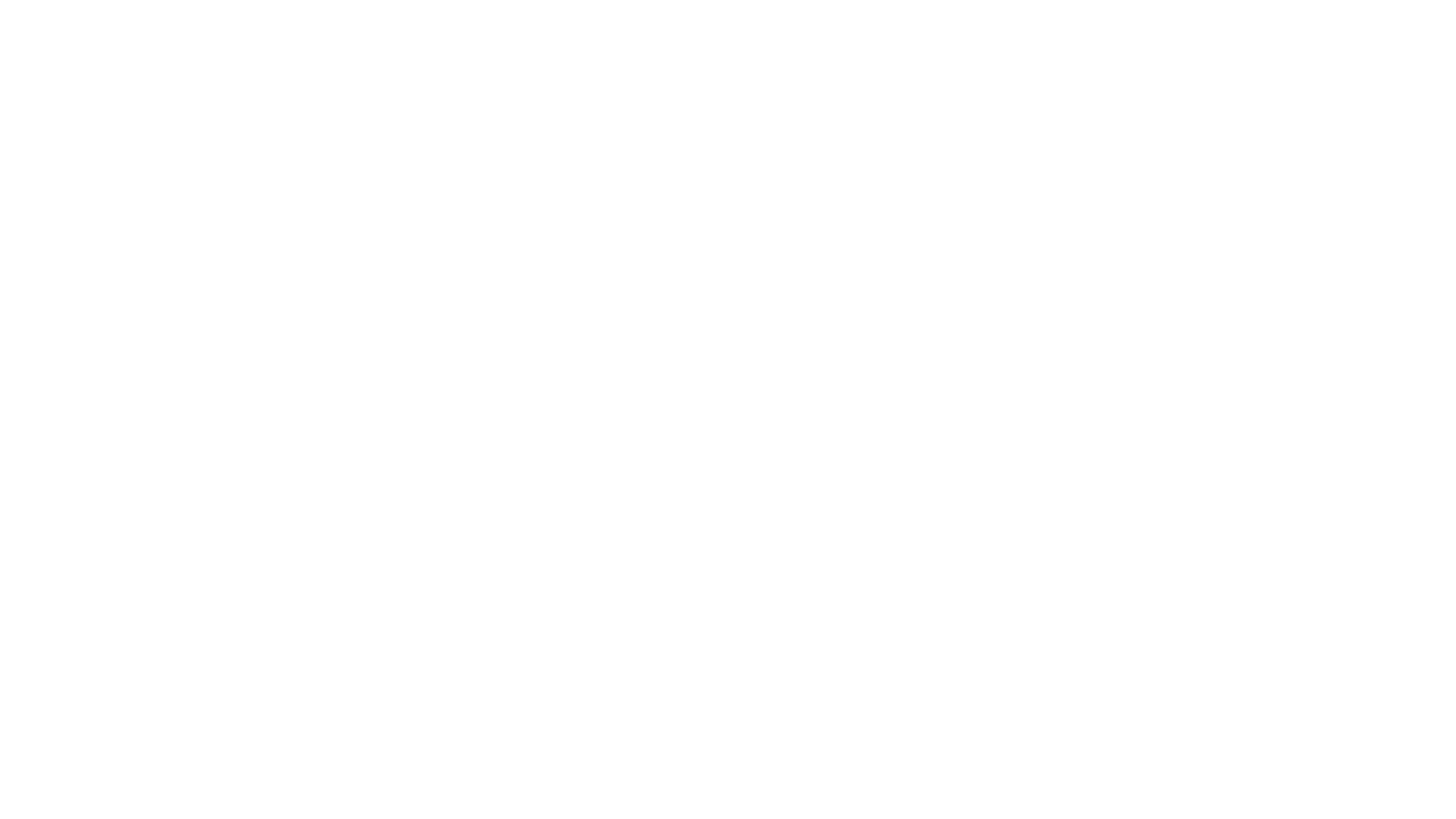 Statistical analysis
Linear mixed model
Fixed factors: treatment and month
Random factors: block and collar
Covariate: soil CO2 efflux in May
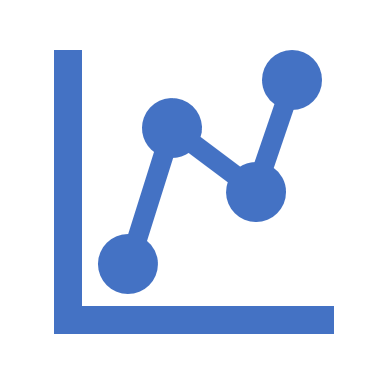 10
[Speaker Notes: Fisher’s least significant difference test(LSD)]
Dynamic of soil temperature
0.57 °C
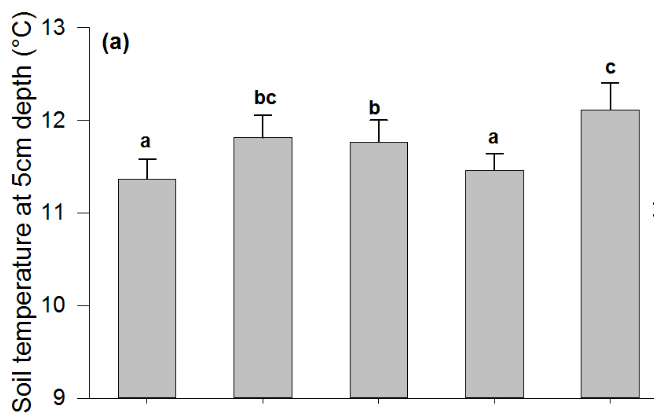 Compared to control, soil temperature was 0.57 °C higher in the 1.0 kg m-2 treatments (P<0.05).
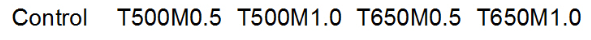 Fig.1. Mean (±SE) soil temperature at 5-cm depth in different treatments from June to September. Different letters indicate statistically significant differences (P<0.05) between treatments.
11
Dynamic of soil moisture
Significant changes (P<0.05) of soil moisture only emerged in BC500 treatments, but are inconsistent.
Fig.2. Mean (±SE) soil moisture in different treatments from June to September.
12
CONFIDENTIAL
Dynamic of soil CO2
14.3%
The increase of soil CO2 was 14.3% (P<0.05) for an application of 1.0 kg m-2 biochar treatments and 4.6% (P>0.05) for 0.5 kg m-2 biochar.
Fig.3. Mean (±SE) soil CO2 efflux in different treatments from June to September.
13
CONFIDENTIAL
Comparison using linear mixed models
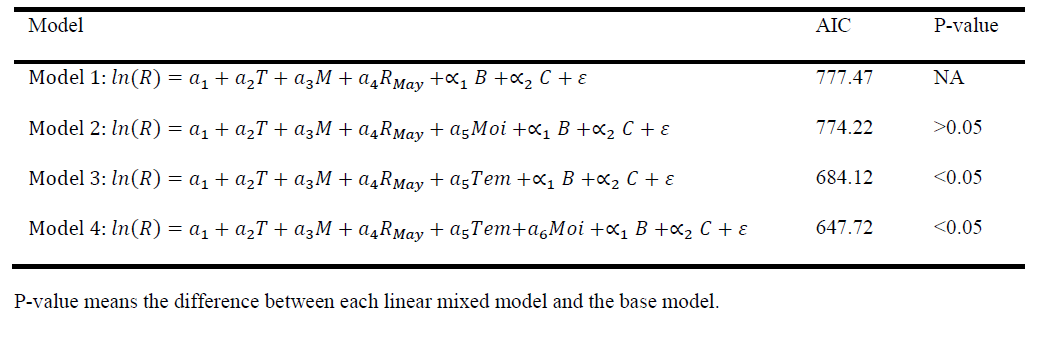 T - treatment                               
M - month
B - block 
C - collar in plot
a - coefficients of fixed effects
α - coefficients of random factors
Ɛ - the error term
Ln(R) - natural logarithm of soil CO2                              
Moi – soil moisture
Tem – soil temperature
14
Significance of the fixed factors in each linear mixed model
Biochar          Soil temperature & moisture          soil CO2 efflux
15
Soil CO2 responds to soil temperatureat different soil moisture condition
Soil CO2 efflux was more sensitive to soil temperature at higher soil moisture condition.
16
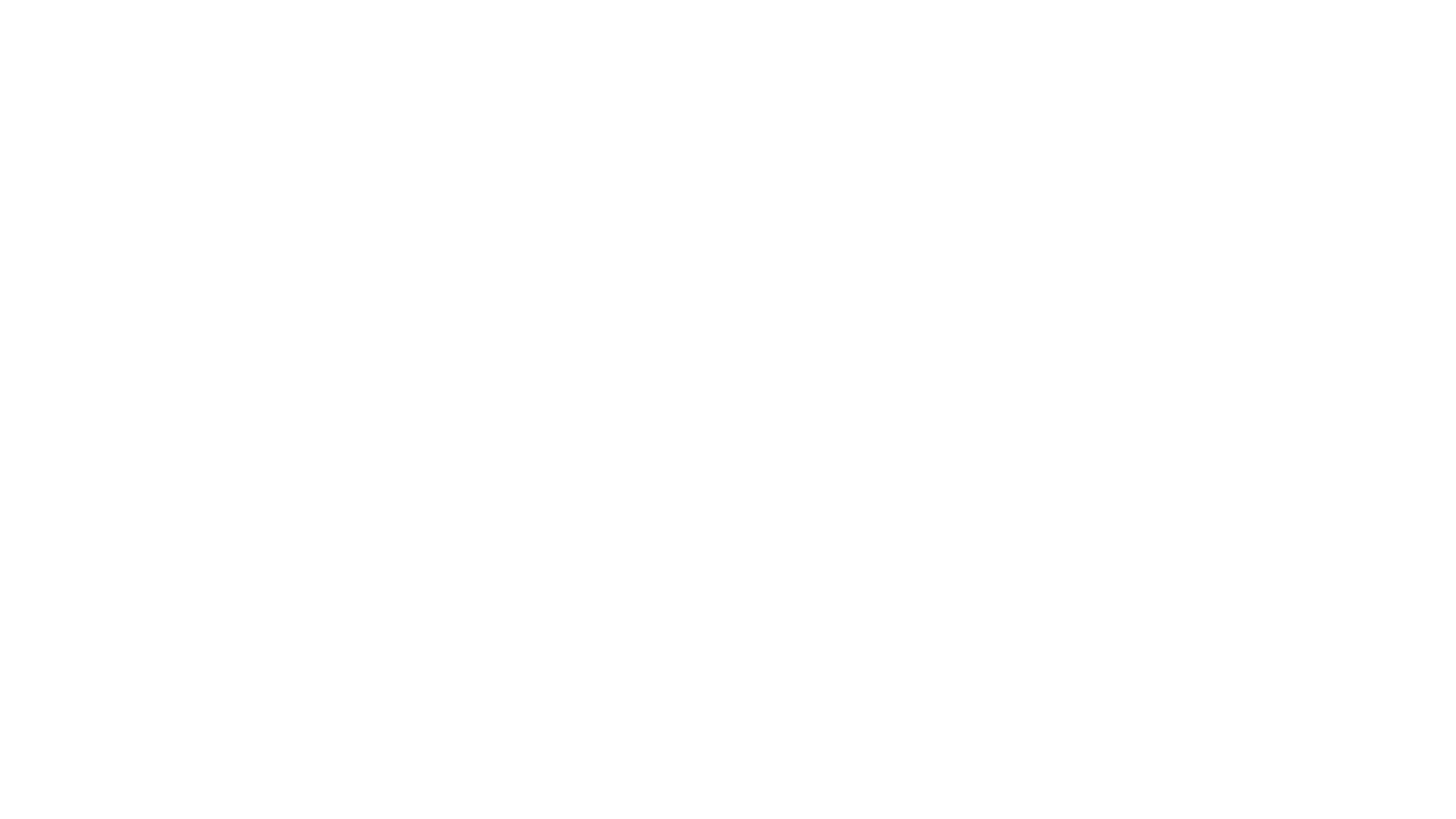 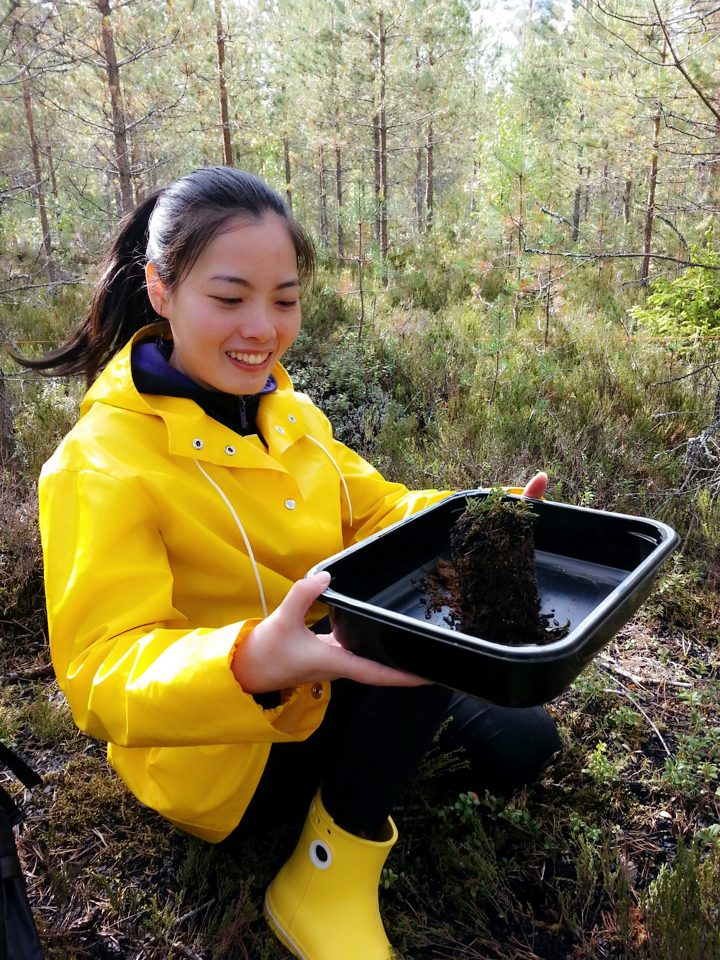 Take Away
In boreal forests, the initial soil CO2 efflux responses were dominated by physical effects of biochar on soil temperature. 

Higher amount of biochar leads to higher soil CO2 efflux.

The increase in soil temperature and CO2 efflux are probably transient. 
                                                                                                                                                                xudanzhu@uef.fi
17